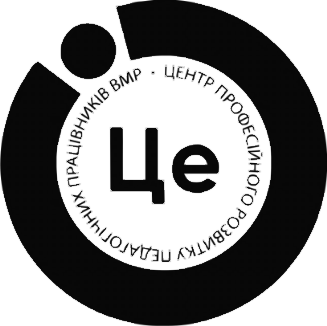 Дата проведення: 10.06.2022
Початок : 13.00
STREAM-ОСВІТА: РОЗВИВАЄМО КРИТИЧНЕ МИСЛЕННЯ
В рамках заняття Міської школи молодого майстра
(вихователі, ІІ-й рік роботи)
Консультант КУ «ЦПРПП ВМР»  Лариса Бондарчук
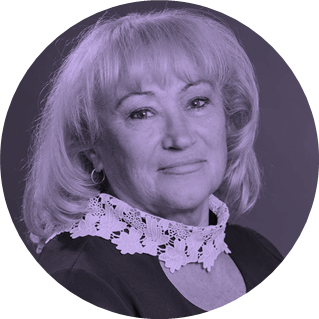 1
На виклики сучасного соціуму акцент оновленої редакції освітньої програми для дітей від 2 до 7 років «Дитина» орієнтує педагогів на інструмент олюднення освіти в технократичному суспільстві soft skills (формування і розвиток гнучких навичок)
2
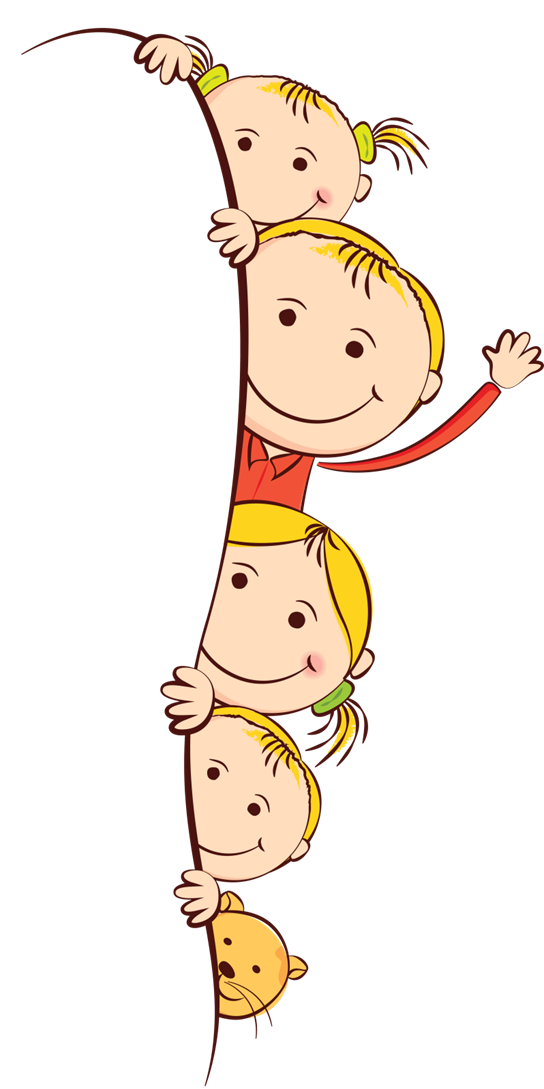 Критичне мислення – це вміння активно, творчо 
сприймати  інформацію, 
оптимально застосовувати потрібний вид розумової  діяльності, 
різносторонньо аналізувати  її, 
мати  особисту  незалежну думку та 
вміти  коректно її  відстоювати,застосовувати
знання  на  практиці
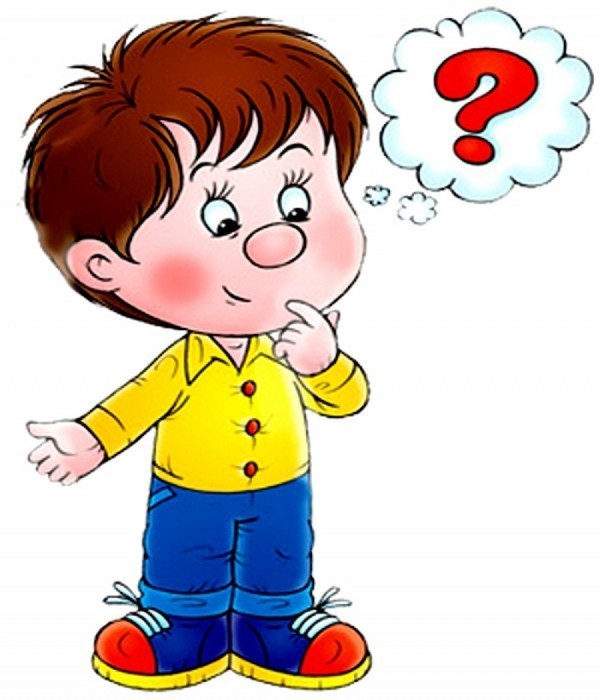 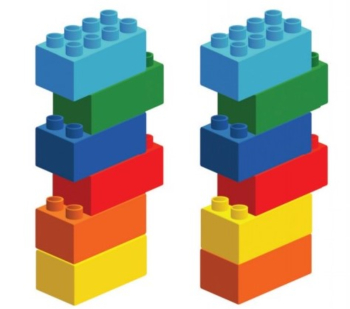 3
Завдання  
критичного мисленя
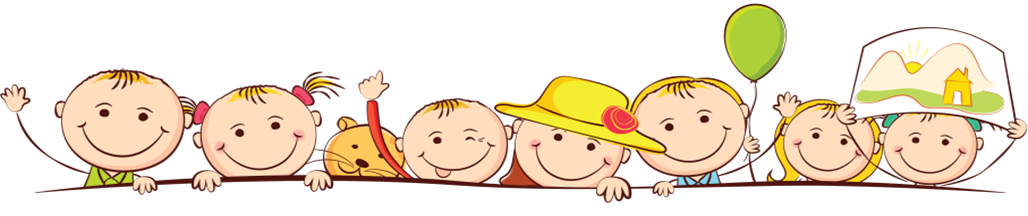 МОЛОДШИЙ ДОШКІЛЬНИЙ ВІК
5
СЕРЕДНІЙ ДОШКІЛЬНИЙ ВІК
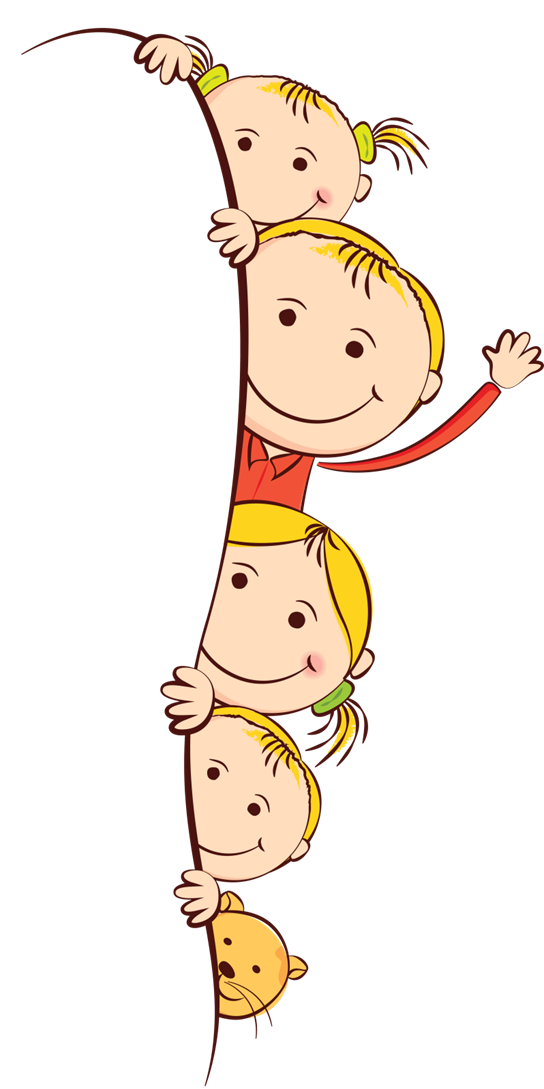 Проявляють новий — “прояснювальний” — рівень критичності мислення
Діти прагнуть конкретизувати наявні помилки, пояснити, у чому полягає помилковість судження чи зображення
Прояв критичності залежить від наявних у ді­тей знань, особливостей сприймання ними об’єкта пізнання, а також від характеру словесних сигналів педагога
6
СТАРШИЙ ДОШКІЛЬНИЙ ВІК
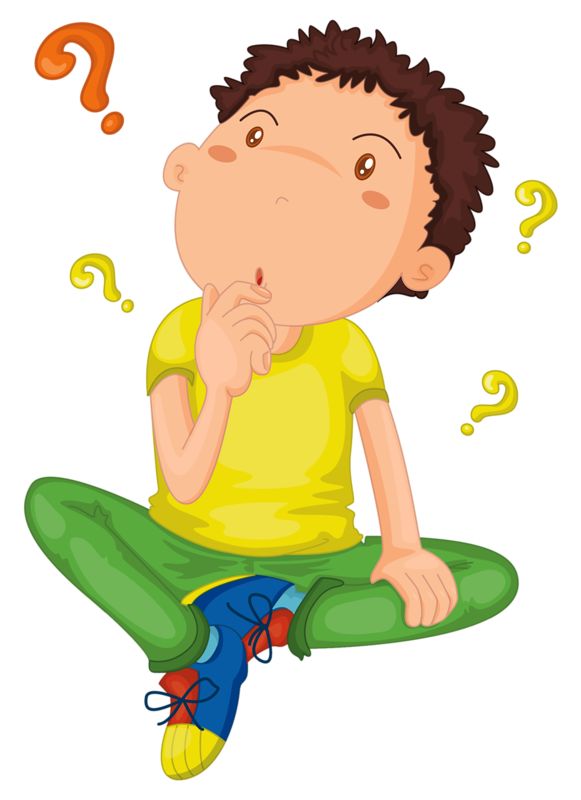 Зростання рівня критичності мислення залежить від послідовнос­ті й особливостей структурування пропонованої дорослим інформації або матеріалу. Саме тому так зріс попит на ефективні педагогічні технології розвитку критичного мислення
7
Вчимо працювати з інформацією
8
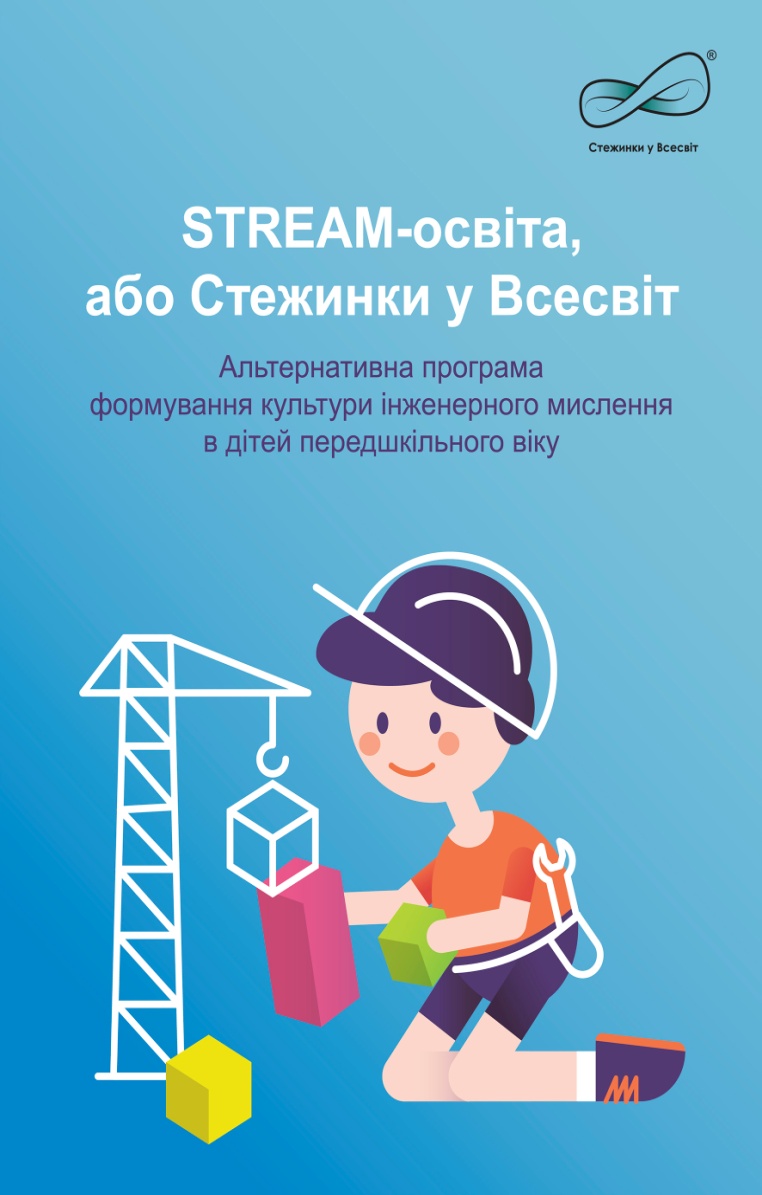 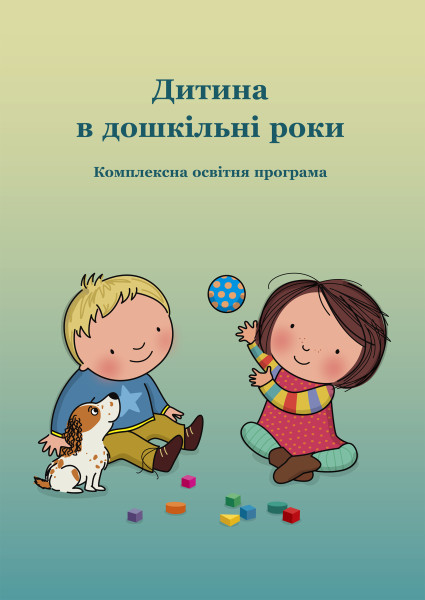 9
ПЕРЕВАГИ STREAM-ОСВІТИ
Навчання за темами, а не за предметами (дитина бачить зв’язок між науками).
Використання набутих знань у житті.
Розвиток критичного мислення та вміння розв’язувати проблему.
Надання дитині впевненості у власних силах.
Комунікація та командна робота.
Розвиток інтересу до технічних дисциплін.
Креативні та інноваційні підходи до проєктів.
Підготовка дитини до технологічних інновацій у житті
10
11
Інформація — не кінцева мета, а «сировина» для власної думки
Знання — це  а результат переосмислення різноманітних даних, у результаті якого людина (дитина) формує власне розуміння проблеми
Діти діляться своїми відкриттями в групі, а це змушує їх оформлювати свої судження вербально
Працюючи з інформацією дитина сама робить висновок
12
Спонукання дітей до формулювання за­питань і пошуку відповідей на них
Дослідження
Досліди
Щоб розвивати в дітей критичне мислення, не  можна давати їм готові способи розв’язання проблем. Навпаки, слід створювати перепони, не і полегшувати, а ускладнювати пошук нових способів, визначаючи лише шлях до самостійного їх відкриття
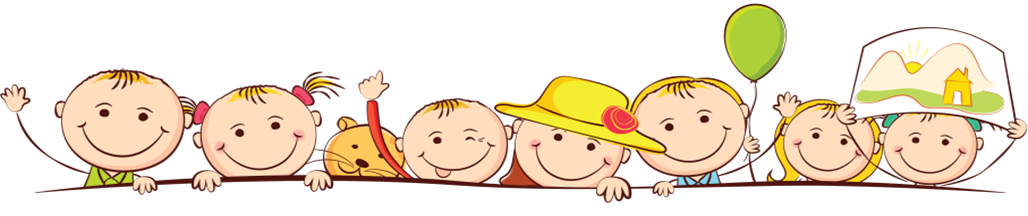 13
Питайте:
 “Звідки
         ти це знаєш?”
Питайте : “Звідки
         ти це знаєш?”
Питайте та
    спостерігайте
Обговорюйте переконливі  і непереконливі аргументи
Питайте та
    спостерігайте
Діалоги з використанням відкритих питань
Проявляйте повагу 
            до опонентів
Повторюйте: “Інформація не є істиною”
Проявляйте повагу 
            до опонентів
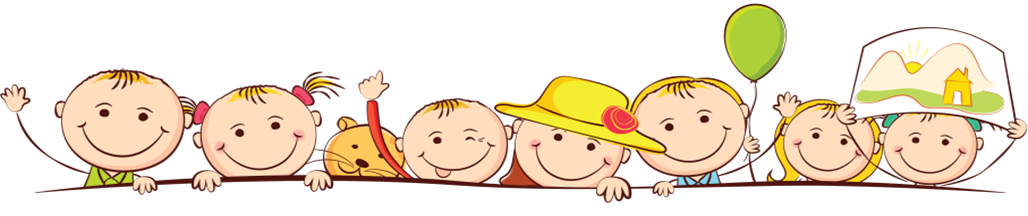 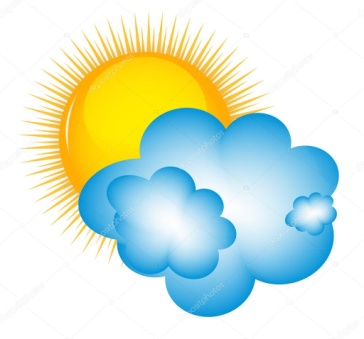 Організація взаємодії педагога з дітьми на основі співпраці та співтворчості
Облік вікових і індивідуальних особливостей дитини
Індивідуальний підхід і віра педагога в потенціал кожної дитини
Повага думки дитини, його особистісної позиції
Принципи побудови роботи
1.
2.
3.
4.
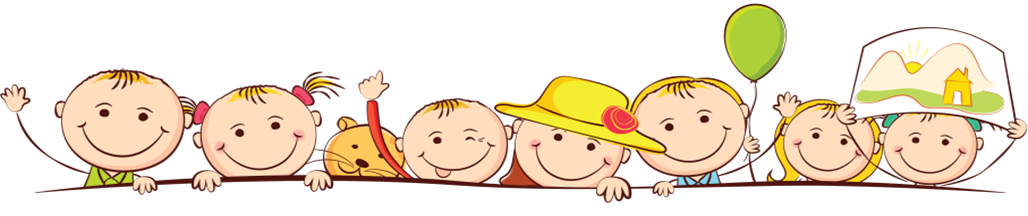 Вірні  і  невірні твердження
Товсті  і  тонкі питання
Аргументація-інструмент критичного мислення
Кошик ідей та багато іншого
Цікава дискусія
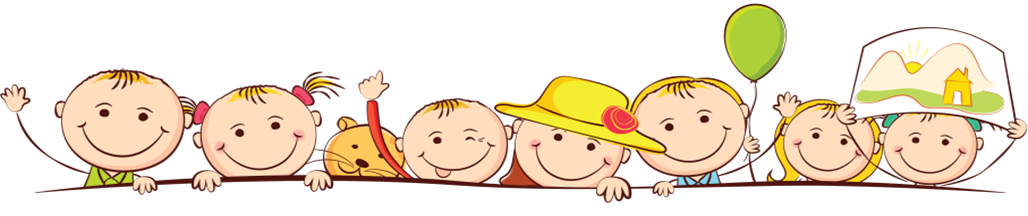 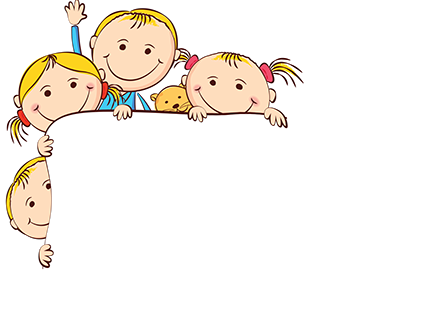 Висновки
За допомогою  ігор та вправ з критичного мислення у дітей тренуються якості уваги: концентрація, сталість, спостережливість, довільність
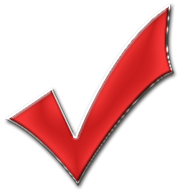 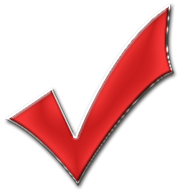 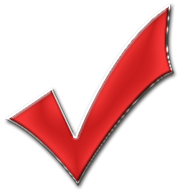 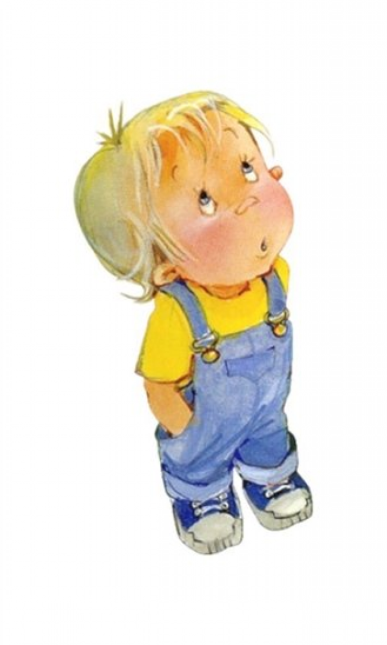 здатність до критичного мислення
це без­цінне вміння, дуже важливе для життя. 
Завдання педагога закладу дошкільної освіти –
допо­могти дітям розвинути критичне мислення, підтримати їхню допитливість і прагнення шукати відповіді на всі запитання, 
які пропонує довкілля
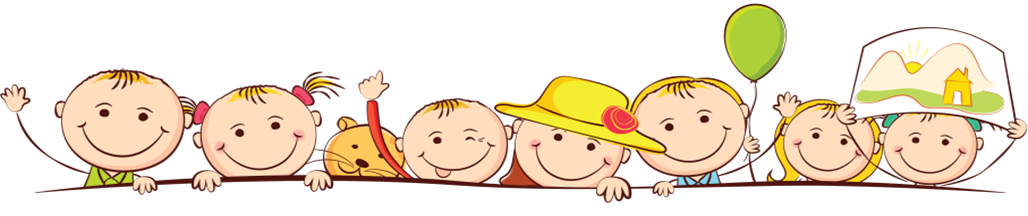 18
Укладач: Лариса Бондарчук, консультант КУ «ЦЕНТР ПРОФЕСІЙНОГО РОЗВИТКУ ПЕДАГОГІЧНИХ ПРАЦІВНИКІВ ВІННИЦЬКОЇ МІСЬКОЇ РАДИ»ПЕРЕЛІК ВИКОРИСТАНИХ ДЖЕРЕЛ:1. Крутій К., Грицишина Т. «STREAM -освіта дошкільнят: виховуємо культуру інженерного мисленн». — «ДВ», 2016, № 1;2. Дитина: Освітня програма для дітей від двох до семи років /наук. Керн. Проєкту В.О.Огневюк; авт. Кол.: Г.В.Бєлєнька, О.Л.Богініч, В.М.Вертугіна – К.:Київ, ун-т ім. Б.Гринченка, 2020-440с.3. Крутій К., Стеценко І. «STREAM - освіта: розвиваємо критичне мислення дошкільників». — «ДВ», 2020, № 3. http://ukrdeti.com/struktura-chotirikomponentnogo-zanyattya-avtor-modeli-prof-k-krutij/
Дякую за увагу !
20